Application taxonomy & characterization
Paul Grun
Cray Inc.
Dec 17, 2013
OFWG objective
Deliver (an) I/O stack(s) that maximize(s) application effectiveness

To do that, we need to understand how applications use I/O

But what “applications”?
2
#OFADevWorkshop
Today’s objective
Begin to develop a taxonomy for classes of applications to help us focus on defining the requirements that characterize a given class

Understand the dimensions in which an application’s I/O characteristics are described
3
#OFADevWorkshop
Framework
We have begun to develop an idea about what the framework might look like
Application(s)
Fabric Interfaces
Next step is to understand application requirements to guide API development
Control
Interface
Message Queue
RDMA
Atomics
Active Messaging
Tag Matching
Collective Operations
CM Services
Fabric Provider Implementation
I/O service
I/O service
I/O service
…
4
5/1/2012
Characterizing applications
Application(s)
Fabric Interfaces
Fabric interface layer exposes the services defined by the provider layer
Control
Interface
Message Queue
RDMA
Atomics
Active Messaging
Tag Matching
Collective Operations
CM Services
Fabric Provider Implementation
Provider layer defines a set of I/O services.  (We do not define how the service is provided (s/w? h/w?), only that it exists)
I/O service
I/O service
I/O service
…
Ultimate objective is to characterize application I/O requirements in terms of a set of proposed I/O services
5
5/1/2012
I/O Characteristics
Sided-ness – single ended or double ended operations
Strided transfers
Memory protection & isolation requirements
Transmission ordering requirements
Data placement ordering requirements
Data delivery ordering requirements
Caching and memory locality
Interrupts - control over CPU affinity
Reliability requirements
Signaling requirements
Transfer size requirements
Latency requirements – is latency important
Bandwidth requirements – is bandwidth important
Synchronous operations
Asynchronous operations
Synchronization operations – atomics, immed data…
Connection services – connected, unconnected
Shared resources – is there a requirement for multiple processes to share an object
Variably sized memory resource requirements – ability to minimize memory footprint
Transmission distance
Multi-pathing requirements
High availability
Fork support
Proper registration support – MPI support
6
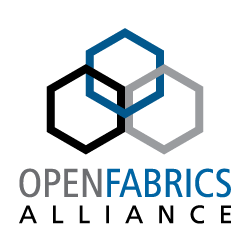 OFS application support
IP Based
App
Access
Sockets
BasedAccess
Various
MPIs
Block
Storage
Access
Clustered
DB Access
Access to
 File
Systems
Application Level
Diag
Tools
Open SM
User Level MAD API
UDAPL
User APIs
InfiniBand		OpenFabrics User Level    Verbs / API	iWARP   R-NIC
Connection Manager
User Space
SDP Lib
Kernel Space
Upper Layer Protocol
IPoIB
SDP
SRP
iSER
RDS
NFS-RDMA
RPC
Cluster
File Sys
Connection Manager
Abstraction (CMA)
Mid-Layer
SA Client
MAD
SMA
Connection
Manager
ConnectionManager
Kernel bypass
Kernel bypass
InfiniBand 	              OpenFabrics Kernel Level Verbs / API                  iWARP R-NIC
Provider
Hardware
Specific Driver
Hardware Specific
Driver
Key
Common
Apps & AccessMethodsfor usingOF Stack
InfiniBand
Hardware
InfiniBand HCA
iWARP R-NIC
iWARP
OFS application support - today
IP-based
and 
Sockets-based apps
Support for various types of legacy apps
Various
MPIs
Distributed computing via message passing
Block
Storage
Access
Network-attached block storage
Clustered
DB Access
Extracting value from structured data
File
Systems Access
Network-attached file or object storage
OFS application support
IP, skts apps
File
Systems
Block
Storage
Various
MPIs
Clustered
DB
Data Storage, Data Access
Legacy apps (skts, IP)
Data Analysis
Distributed Computing
Filesystems
Object storage
Block storage
Skts apps
IP apps
Structured data
Message Passing
- MPI applications
The ways that data is organized, so value can be extracted.
The ways that users store and access data, and the ways that users collaborate through data.
Programming models for processing data
9
#OFADevWorkshop
Broadening support
Data Storage, Data Access
Distributed Computing
Distributed Computing
Legacy apps (skts, IP)
Data Analysis
Filesystems
Object storage
Block storage
Structured data
Unstructured data
Skts apps
IP apps
Via msg passing
MPI applications
Add to the Data Analysis category: 
- Unstructured data, because people want to extract value from avalanches of unorganized data. (which is the essence of Big Data).

Hadoop, for example.

What are the I/O requirements to support tools for accessing and analyzing both structured and unstructured data?
10
#OFADevWorkshop
Broadening support
Data Storage, Data Access
Distributed Computing
Legacy apps (skts, IP)
Data Analysis
Filesystems
Object storage
Block storage
Distributed storage
Storage at a distance
Skts apps
IP apps
Structured data
Unstructured data
Via msg passing
MPI applications
Distributed storage because of the shift in how data is accessed (e.g. from anywhere)  Cloud storage

Storage at a distance because distributed teams of users demand the ability to collaborate through common, shared data

Same question – what are the I/O requirements to support data storage and access?
11
#OFADevWorkshop
Broadening support
Data Storage, Data Access
Distributed Computing
Legacy apps (skts, IP)
Data Analysis
Filesystems
Object storage
Block storage
Distributed storage
Storage at a distance
Skts apps
IP apps
Structured data
Unstructured data
Message passing
MPI applications
Support for Distributed Computing – improved support for MPI

(Yes, we already have PSM (and MXM) to address this.)

Can we improve the scalability of message passing programming models?
12
#OFADevWorkshop
Broadening support
Data Storage, Data Access
Distributed Computing
Legacy apps (skts, IP)
Data Analysis
Filesystems
Object storage
Block storage
Distributed storage
Storage at a distance
Skts apps
IP apps
Structured data
Unstructured data
Message passing
MPI applications
Shared memory
- PGAS languages
Support for Distributed Computing

Add support for shared memory programming models
13
#OFADevWorkshop
MP vs shared memory
There are endless debates over the value of one vs the other.  

Some say you can implement shared memory over a MP architecture, and some say the reverse. 

The question is not message passing VS shared memory.

Rather than debate the merits, we could discuss:

Where does a message passing architecture make sense and how can it be improved?

Should OFS improve its support for shared memory models (e.g. PGAS), and if so, how?
14
#OFADevWorkshop
Expanded taxonomy
Data Storage, Data Access
Distributed Computing
Legacy apps (skts, IP)
Data Analysis
Filesystems
Object storage
Block storage
Distributed storage
Storage at a distance
Skts apps
IP apps
Structured data
Unstructured data
Via msg passing
MPI applications
Via shared memory
- PGAS languages
15
#OFADevWorkshop
Expanded taxonomy
Probably the critical three?
Data Storage, Data Access
Distributed Computing
Legacy apps (skts, IP)
Data Analysis
Filesystems
Object storage
Block storage
Distributed storage
Storage at a distance
Skts apps
IP apps
Structured data
Unstructured data
Via msg passing
MPI applications
Via shared memory
- PGAS languages
Reasonably good representation in current OFWG
??
Some hope of finding representation
16
#OFADevWorkshop
Next steps
Decide on an appropriate taxonomy to describe applications
Agree on the appropriate set of I/O characteristics to be used to characterize an application
For each class of application, identify interested parties capable of proposing a characterization for that class
17
#OFADevWorkshop
18
1/7/2014